Was wissen Sie über Deutschland?
Что мы знаем о Германии?
Guten   Erfolg!!!
Teil 1
Frage 1
Deutschland liegt … 
in der Mitte Europas
im Süden Europas
im Nordwesten Europas
Antwort 1
in der Mitte Europas
Frage 2
Deutschland ist … .
eine Monarchie
eine föderative Republik
Eine Volksdemokratie
Antwort 2
Deutschland ist eine föderative Republik
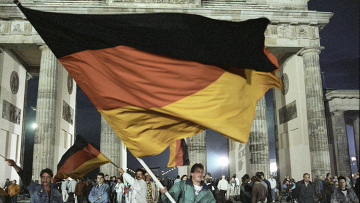 Frage 3
Deutschland besteht aus …
a)14 Bundesländern
b)16 Bundesländern
c)17 Bundesländern
Antwort 3
Deutschland
besteht aus 16 
Bundesländern
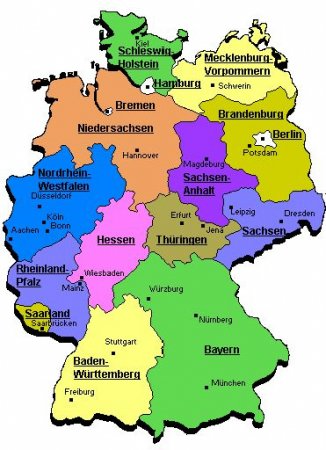 Frage 4
Deutschlands Flagge ist …
a)schwarz-rot-gold
b)gold-rot-schwarz
c)rot-schwarz-gold
Antwort 4
Frage 5
Auf dem deutschen Wappen ist…
a)ein Bär
b)ein Löwe
c)ein Adler
Antwort 5
Frage 6
In Deutschland leben…
a)82 Millionen Menschen
b)60 Millionen Menschen
c)mehr als 100 Millionen Menschen
Antwort 6
In Deutschland leben 
82 Millionen Menschen
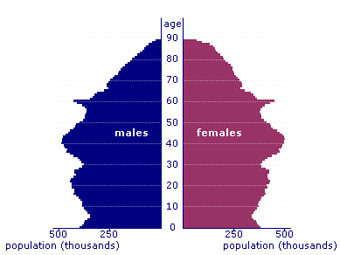 Frage 7
Das Wahrzeichen der Hauptstadt ist…
a)der Kölner Dom
b)das Brandenburger Tor
c)die Bremer Stadtmusikanten
Antwort 7
Frage 8
Der größte Fluss Deutschlands ist…
a)die Donau
b)der Rhein
c)die Elbe
Antwort 8
der Rhein
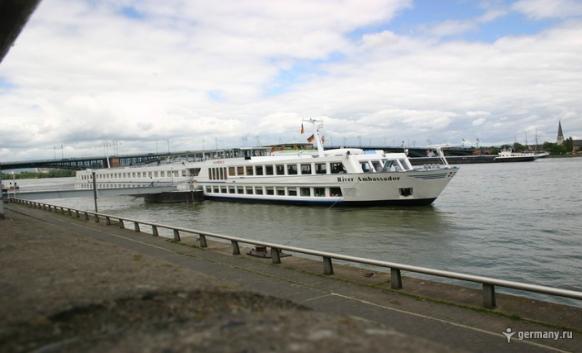 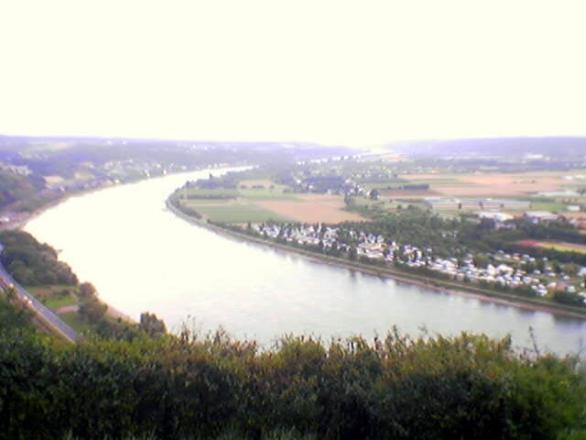 Frage 9
Der höchste Berg Deutschlands ist…
a)der Brocken
b)der Montblanc
c)die Zugspitze
Antwort 9
die Zugspitze
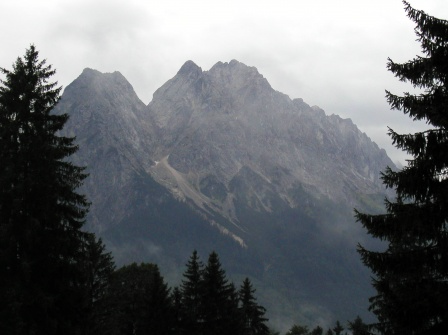 Frage 10
Das größte Industriegebiet Deutschlands ist…
a)das Ruhrgebiet
b)der Thüringer Wald
c)Bayern
Antwort 10
das Ruhrgebiet
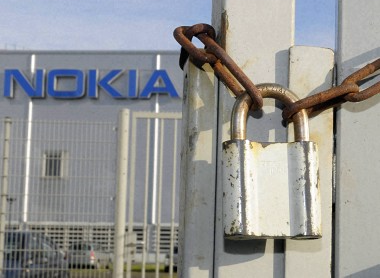 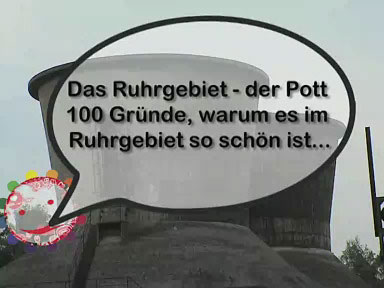 Frage 11
Der Autor von der berühmten Tragödie „Faust“ ist…
a)Friedrich Schiller
b)Johann W. von Goethe
c)Heinrich Heine
Antwort 11
Johann W. von Goethe
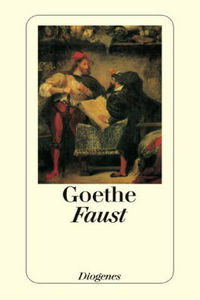 Frage 12
Der große deutsche Komponist … wurde in Bonn geboren.
a)Bach
b)Beethoven
c)Haydn
Antwort 12
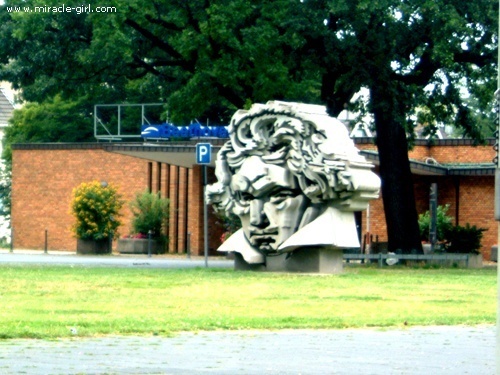 Beethoven
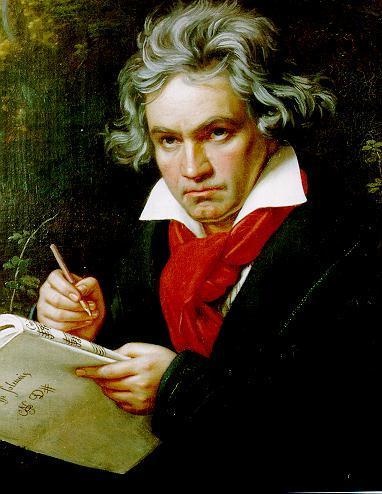 Frage13
Das beliebteste Familienfest in Deutschland ist…
a)das Oktoberfest
b)Weinachten
c)Karneval
Antwort 13
Weinachten
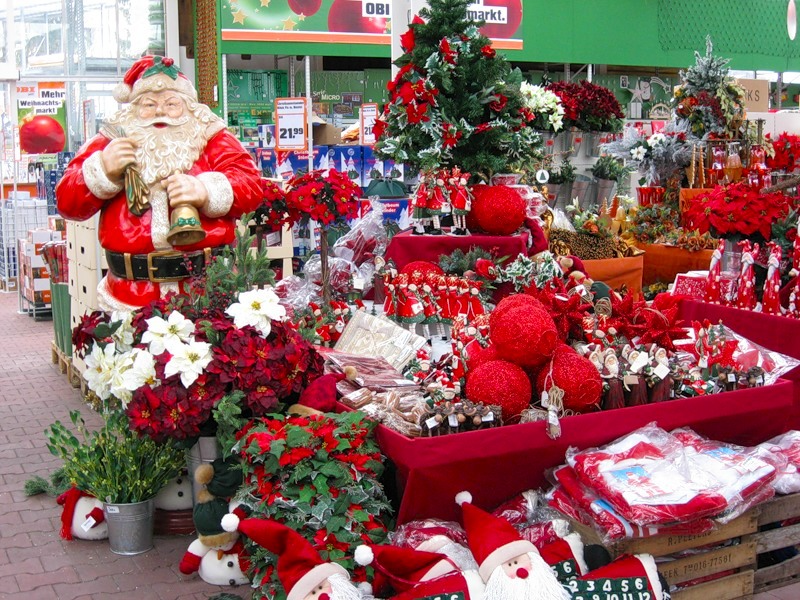 Frage 14
Der Tag der Deutschen Einheit wird … gefeiert.
a)am 3. Oktober
b)am 7. November
c)am 17. Juni
Antwort 14
am 3. Oktober
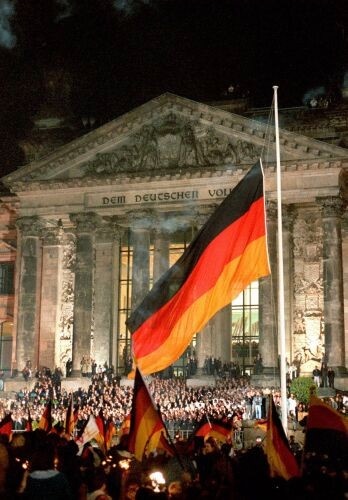 15.Die Sehenswürdigkeit von Berlin ist…
a) die Frauenkirhe

b) der Kölner Dom

c) der Alexanderplatz

d) die Gemäldegalerie
Antwort:    c
16.Zuerst kommen die deutsche Kinder in …
a) die Grundschule
b) die Hauptschule
c) das Gymnasium
d) die Realschule
Antwort: a
17.Welche Stadt nennt man die Stadt der deutschen Literatur und Musik, die Stadt der deutschen Klassik, Goethe-und-Schiller-Stadt?
a) Nürnberg
b) Dresden
c) Weimar
d) Leipzig
Antwort: c
Weimar
18.Wodurch ist Dresden bekannt?
a) durch das Verkehrsmuseum
b) durch den Alexanderplatz
c) durch die Gemäldegalerie
d) durch die Leipziger Messe
Antwort: c
durch die Gemäldegalerie
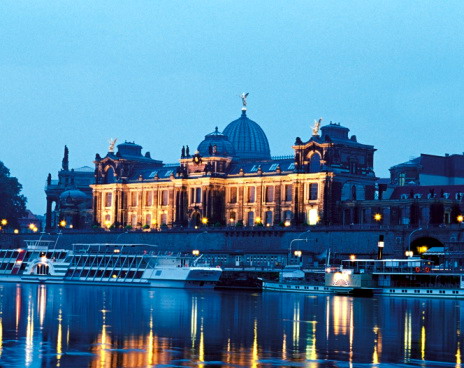 Alles Gute,
Viel Glück!